Status and Prospects of Biogas Industries in Wisconsin
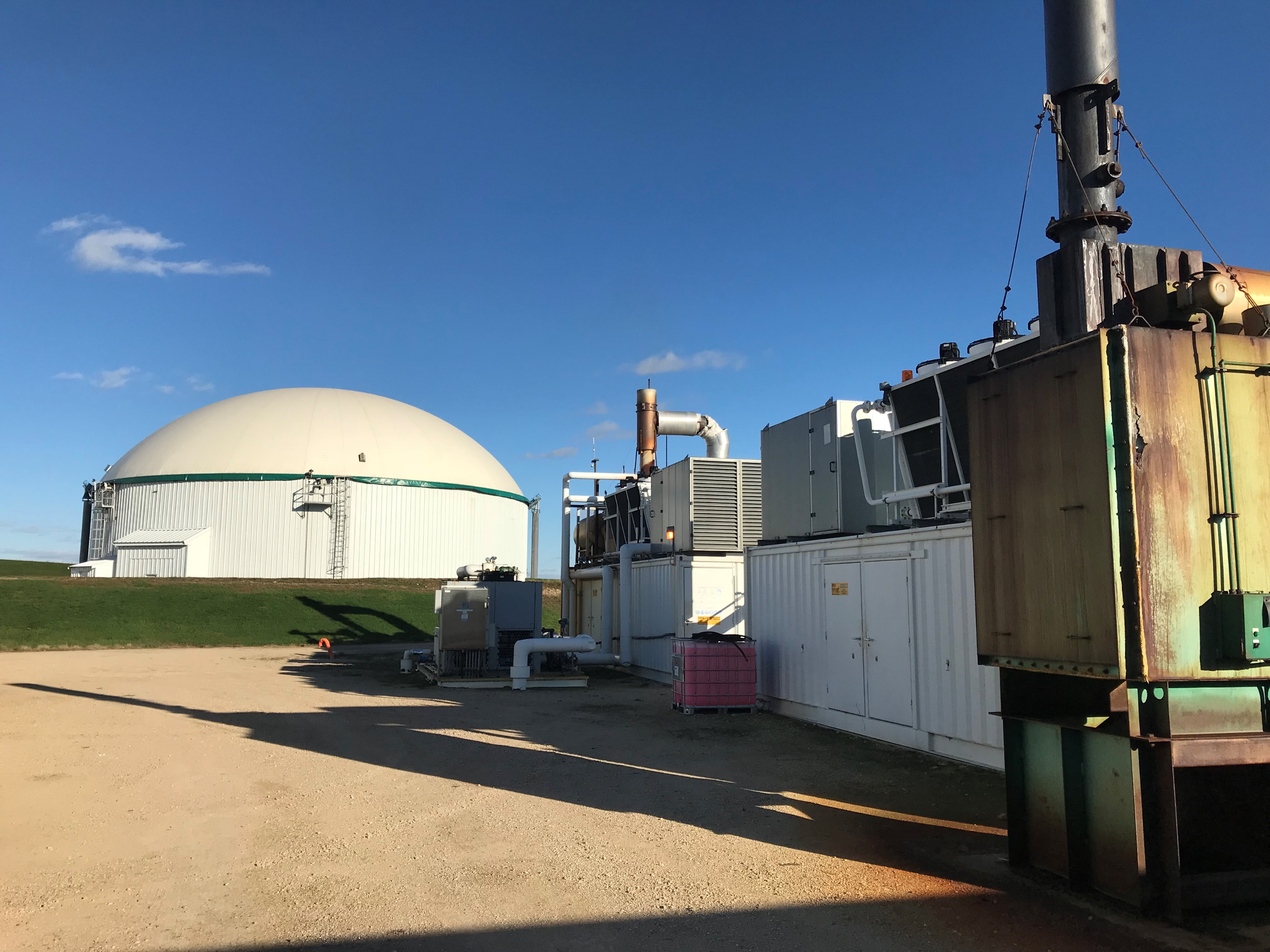 Biogas: Putting the pieces together
Renewable Energy Summit, Jan. 14, 2021
Dr. Shiba Kar

Associate Professor &
Integrated Energy Extension Specialist
Center for Land Use Education
University of Wisconsin-Stevens Point

shiba.kar@uwsp.edu
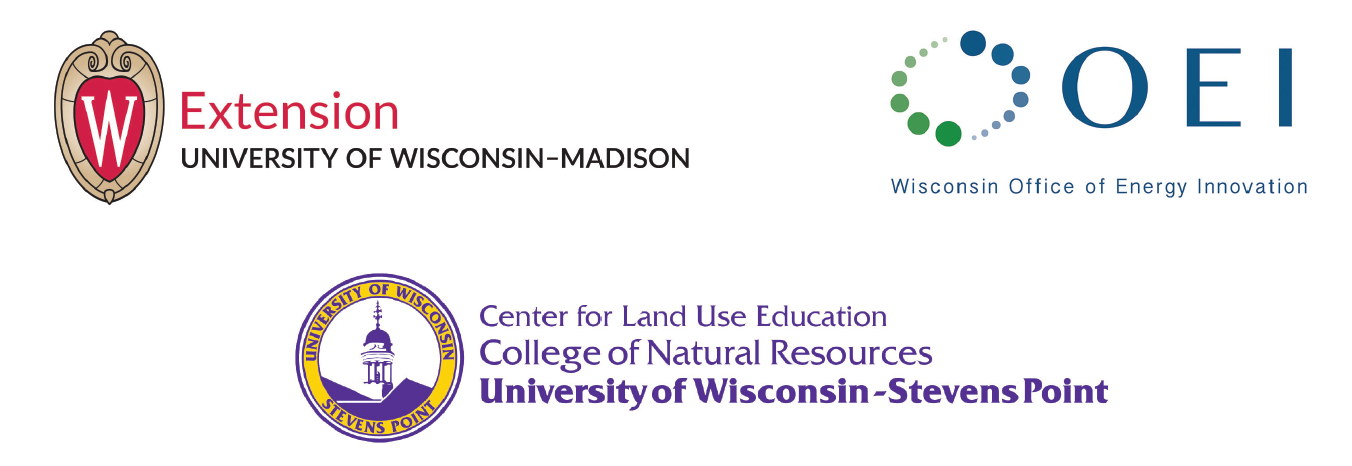 Biogas Feedstock and Industry Survey 2020
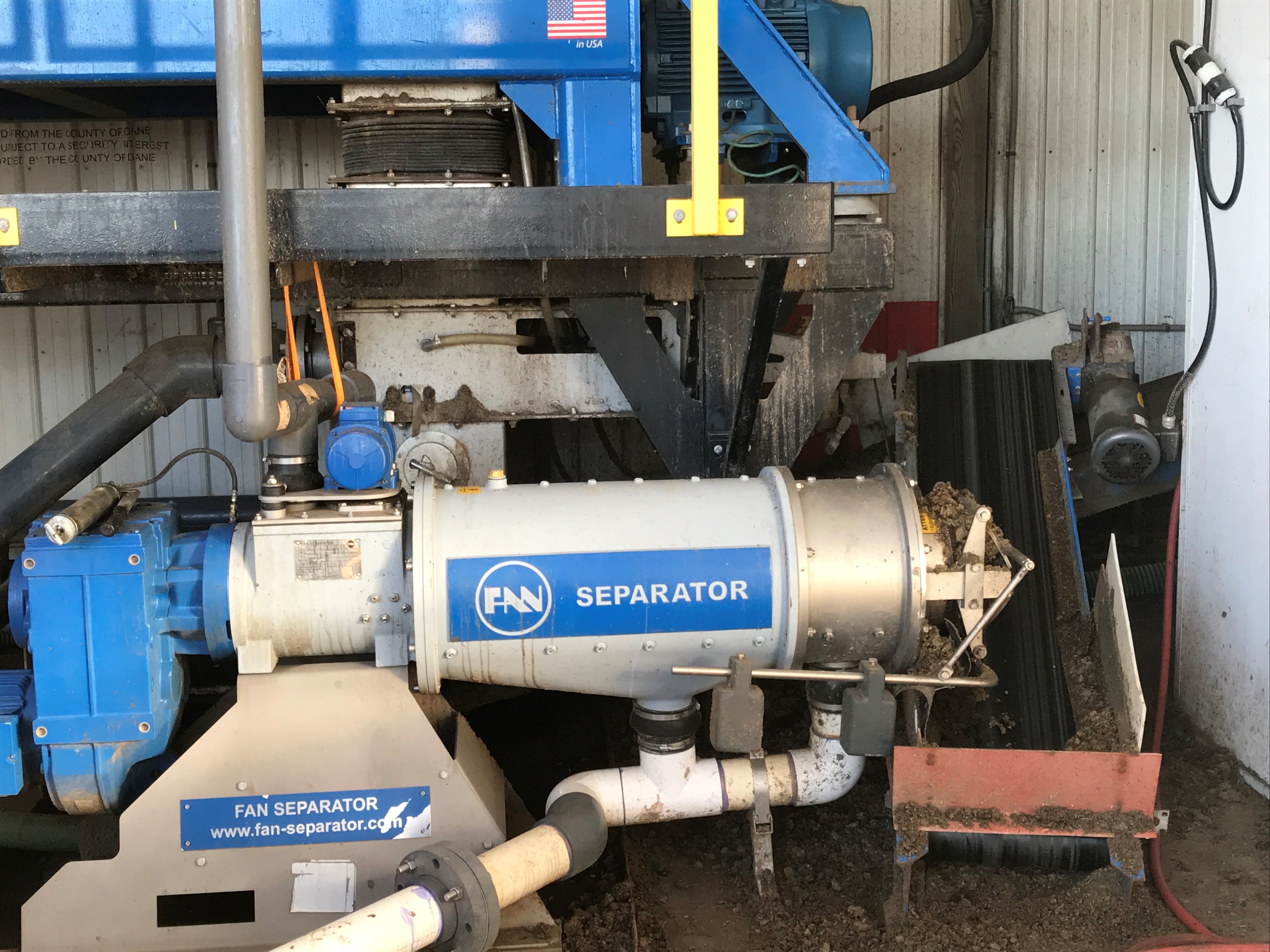 Objectives:
Explore and assess the status, barriers and challenges of biogas facilities in Wisconsin
Gain a better understanding of the biogas facilities to promote biogas production and use
Study methods
Refined the biogas facility contact list
Feedback from other biogas experts
Pre-testing with a few biogas facilities
Electronic survey using Qualtrics
Printed Survey by mail
Data compilation, analysis and mapping
Develop a detailed report
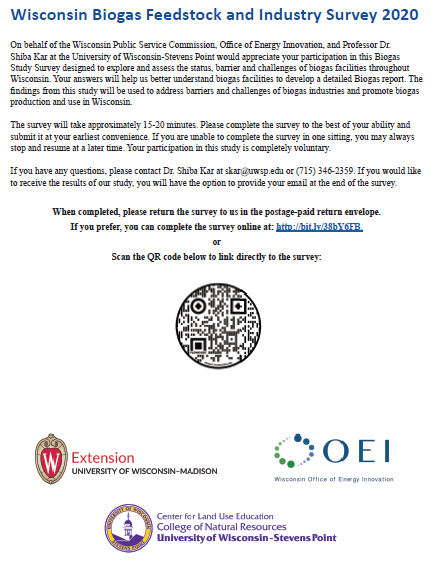 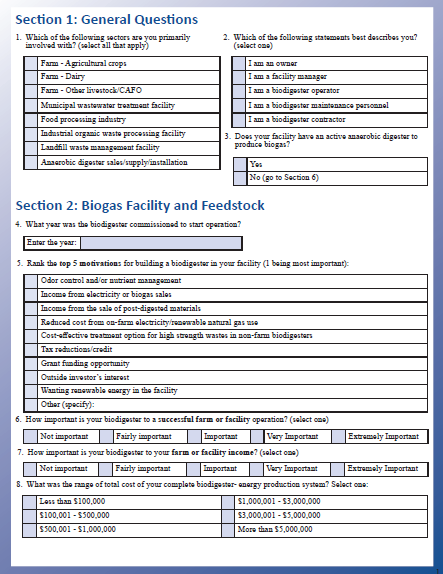 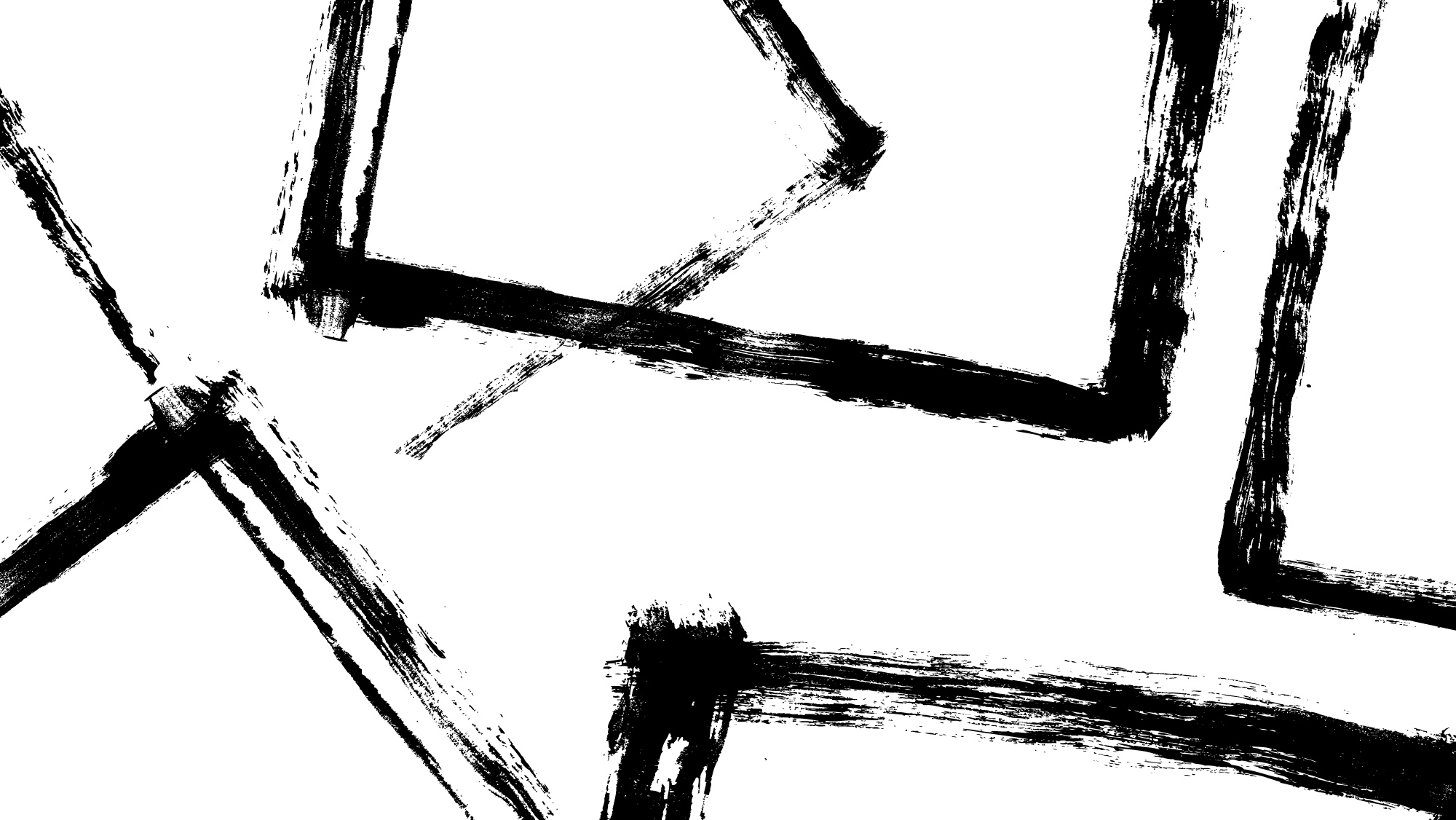 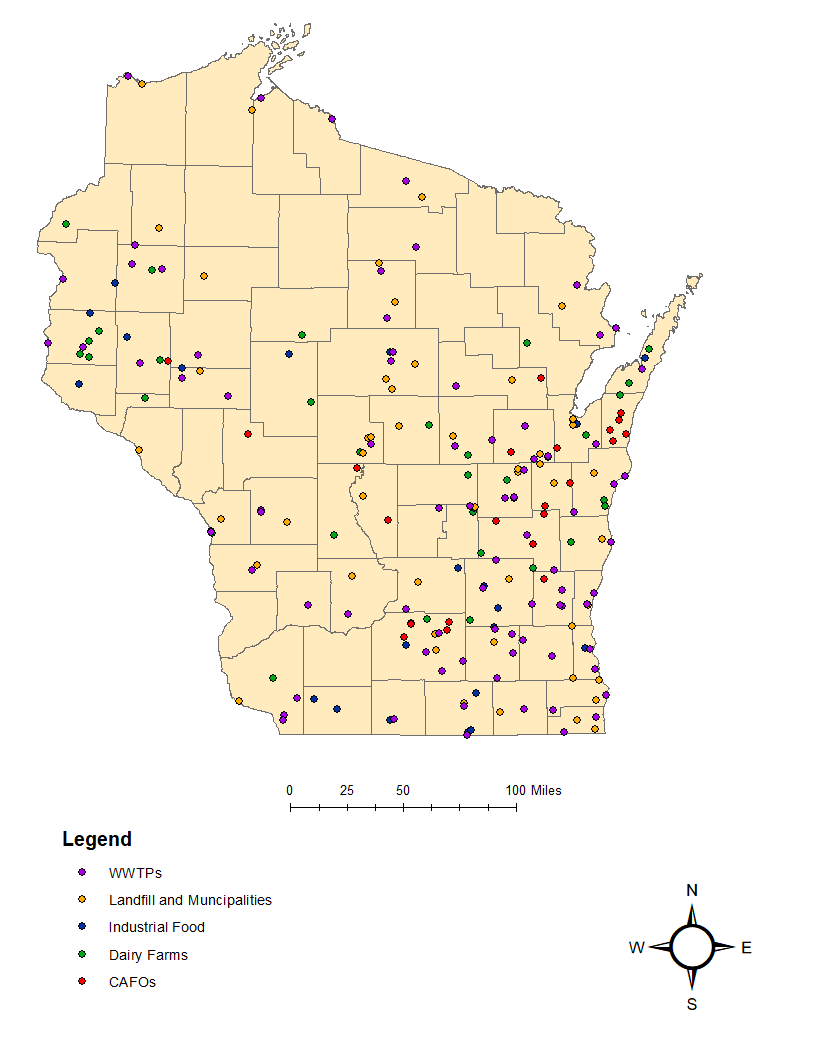 Biogas facilities in Wisconsin
Preliminary Observations: Biogas Facility and Feedstock
Top motivation: Odor control and nutrient management
Range of total installation cost: $1 to 5 million
Grant funding received: mostly 10-30% 
Primary feedstocks: Cow manure, municipal wastewater, industrial high strength wastewater, food waste
What are the top 5 motivations for building a biodigester in your facility?
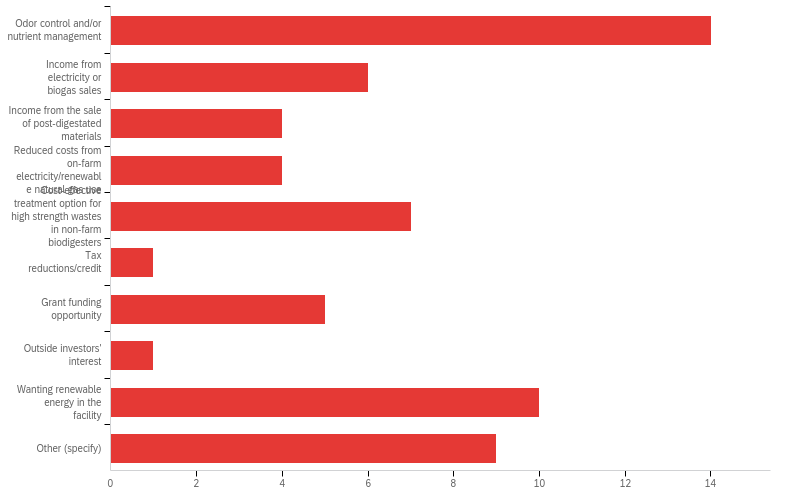 How important is your biodigester to a successful farm or facility operation?
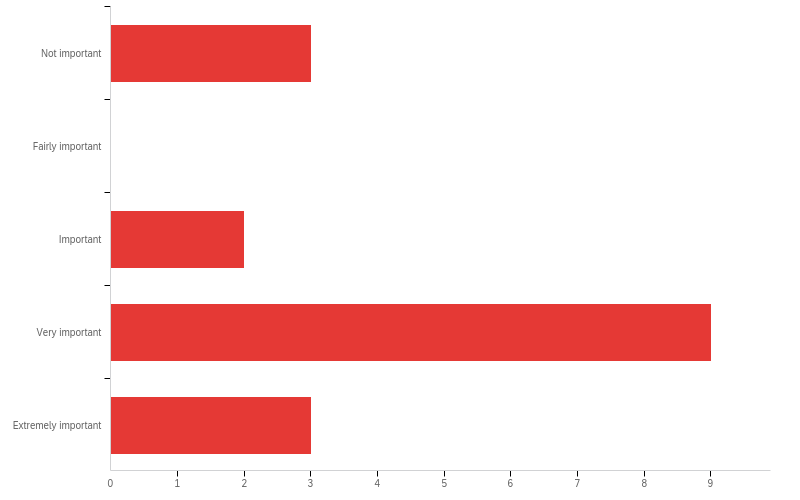 What are the challenges your facility faces with feedstock acquisition?
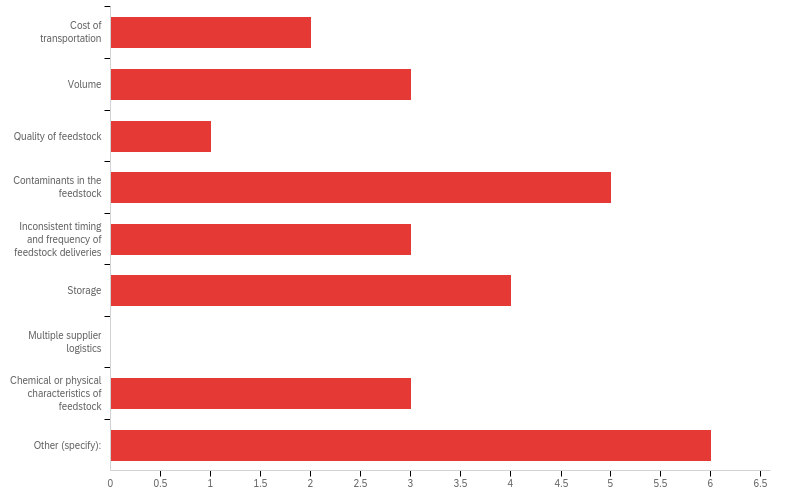 Preliminary Observations: Operations and Maintenance
Average number of staff: 5
Range of annual system operation cost: $20K to 200K
Top challenges: 
Generator malfunction, variation in quality and quantity of biogas production, foaming
What are the top 5 challenges to your daily biodigester operation?
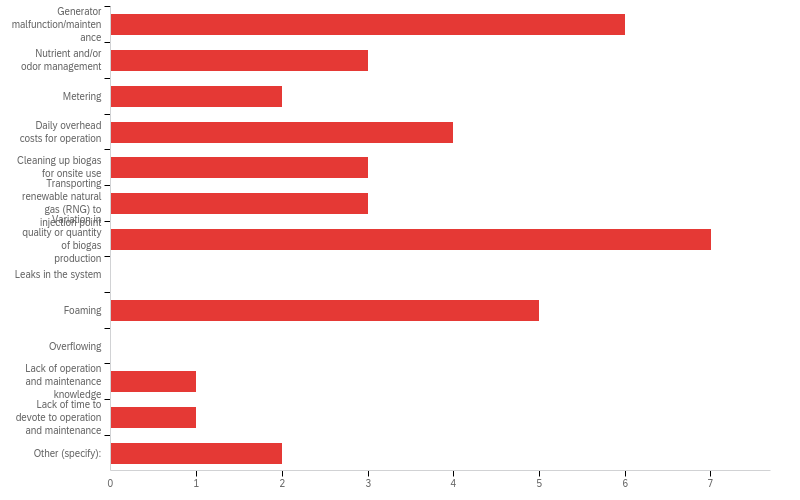 Preliminary Observations: Production and End use
Average daily biogas produced: 25,000 to 650,000 Cubic feet
End uses: Heat for process, facility heating, electricity, flare
Co-products: 
Fertilizer, bedding for livestock, waste heat recovery, flush water
What is the end-use(s) of biogas produced at your facility?
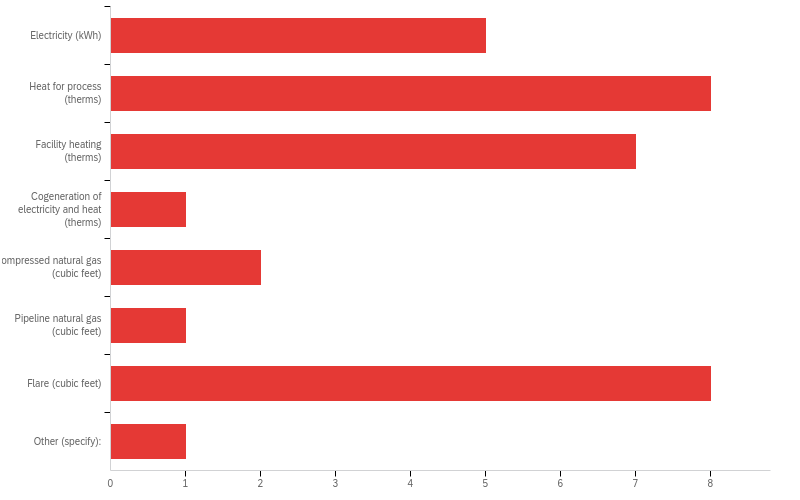 Does your facility currently have a pipeline to inject biogas to intra- or inter-state natural gas pipelines?
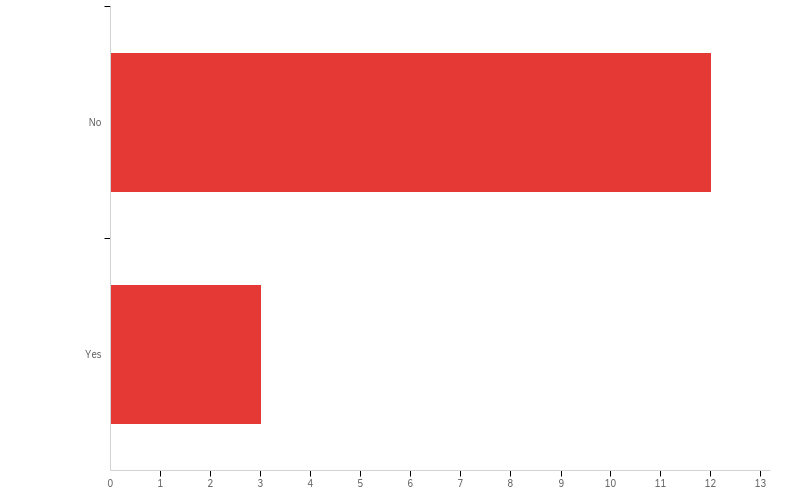 Preliminary Observations: Challenges and Policies
Top challenges in biodigester adoption: 
Permitting, waste contract, generator commissioning, nutrient management regulation 
Resources and assistance that were helpful:
Funding assistance, assistance from vendor/utility, 
Top policies and practices that would be helpful:
More specific state and federal grants and incentives
Less stringent permitting
Higher price for renewable energy credits
Policy encouraging investors
Top 5 policies or practices that would have been helpful?
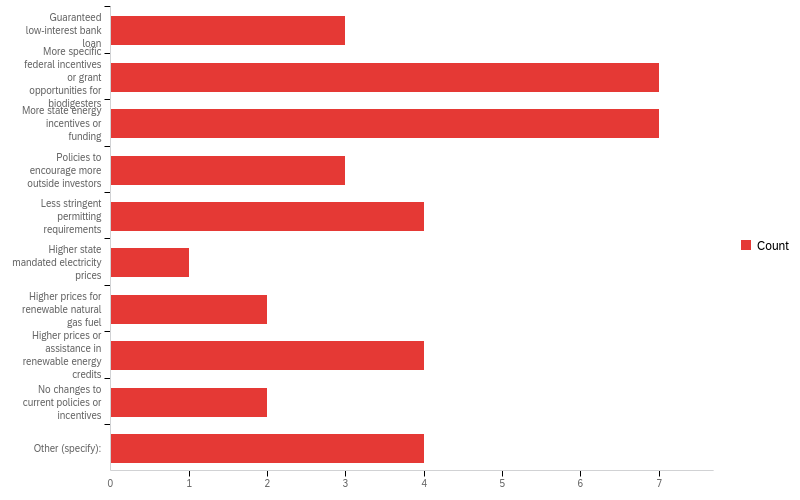 How likely would you be to invest in another digestion system in the future?
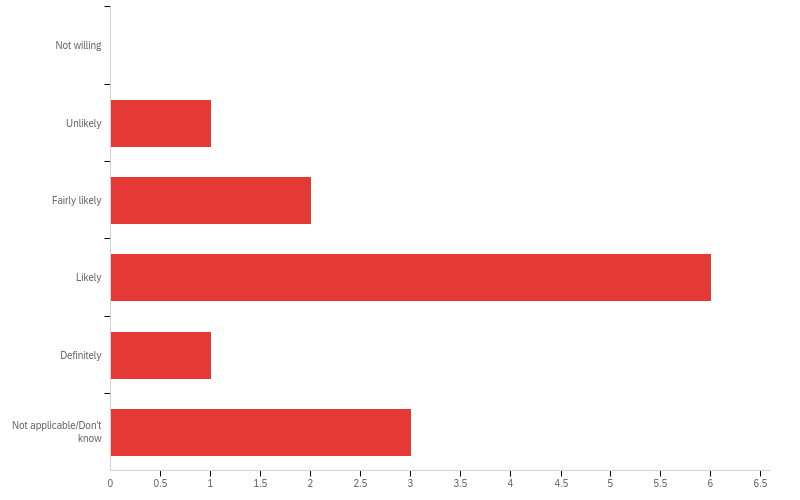 Biogas Factsheet
https://www.uwsp.edu/cnr-ap/clue/Pages/Biogas-in-WI.aspx
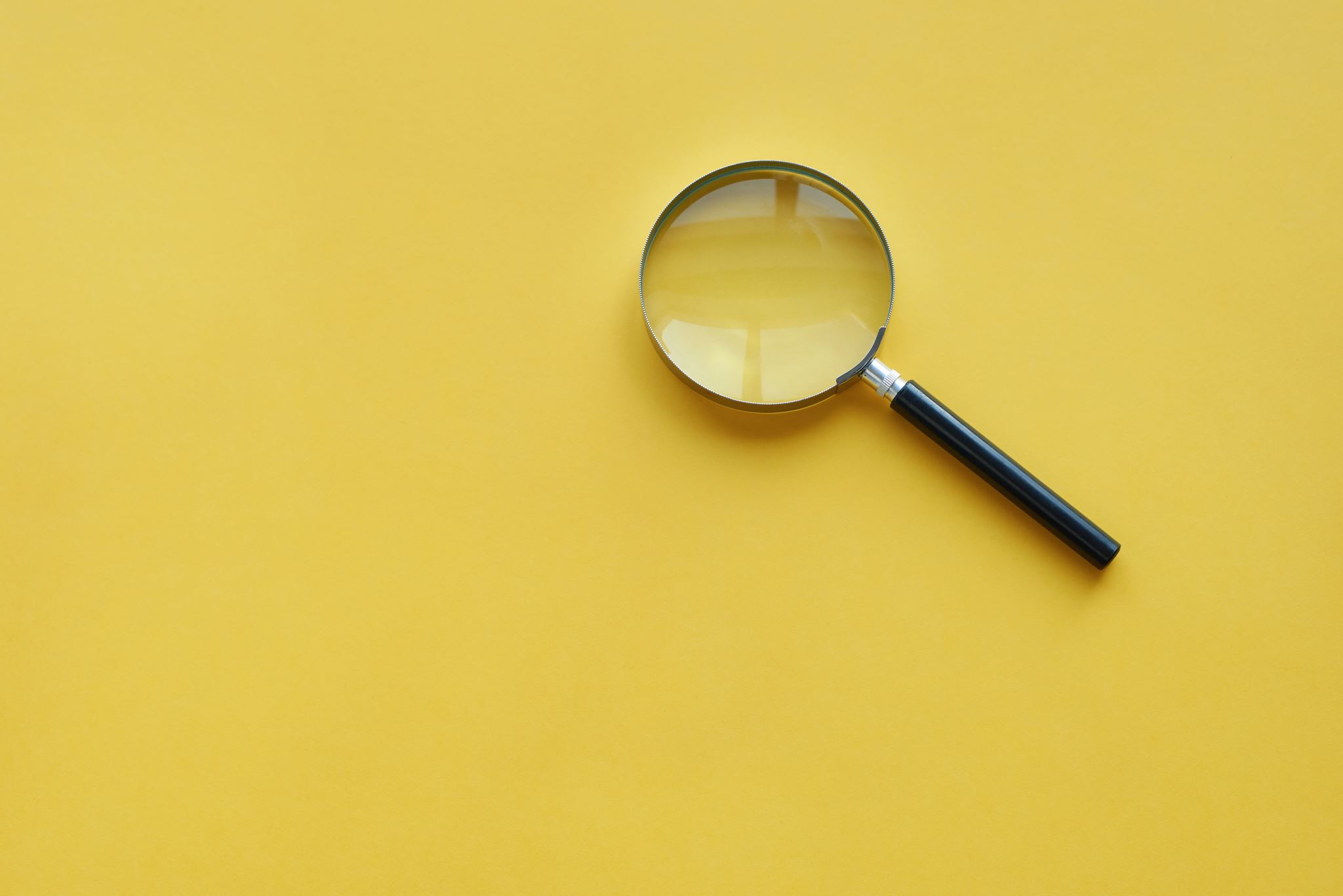 Thank you!Questions?
Email: shiba.kar@uwsp.edu
Do you have a Power Purchase Agreement (PPA) with a local utility?
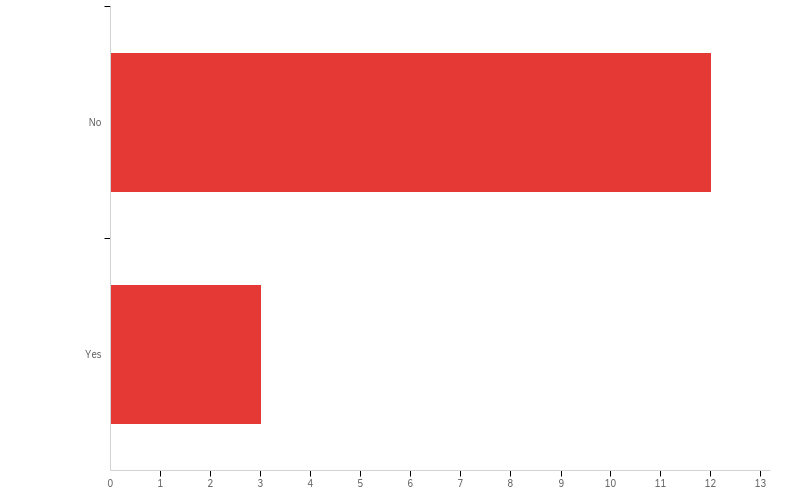 In 2020, what electricity rate did you get for electricity generated from your biodigester?
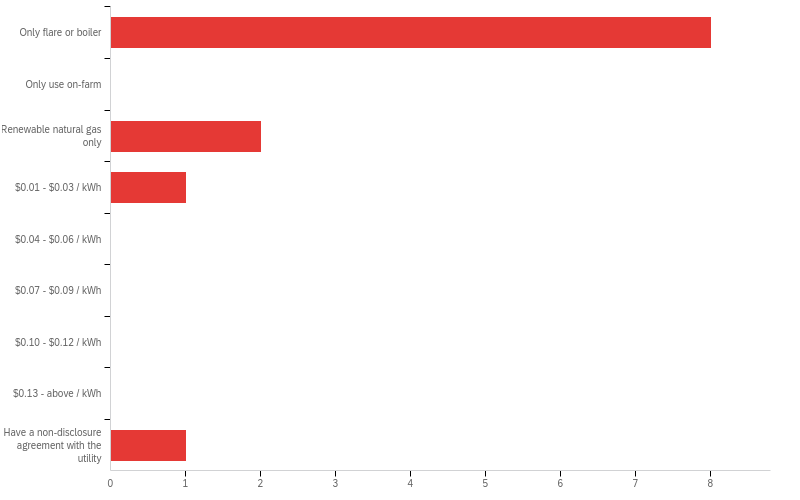 Top 5 changes you would make on your digestion system(s) if you had the resources?
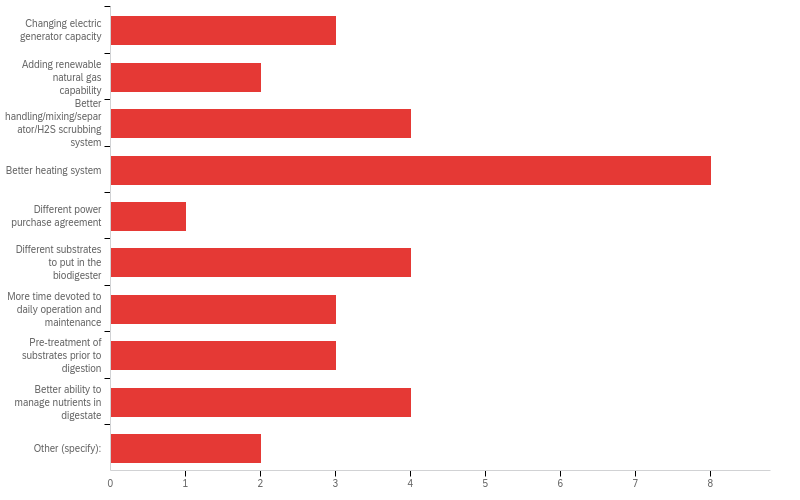 Does your facility or business currently have a membership or work with any of the following?
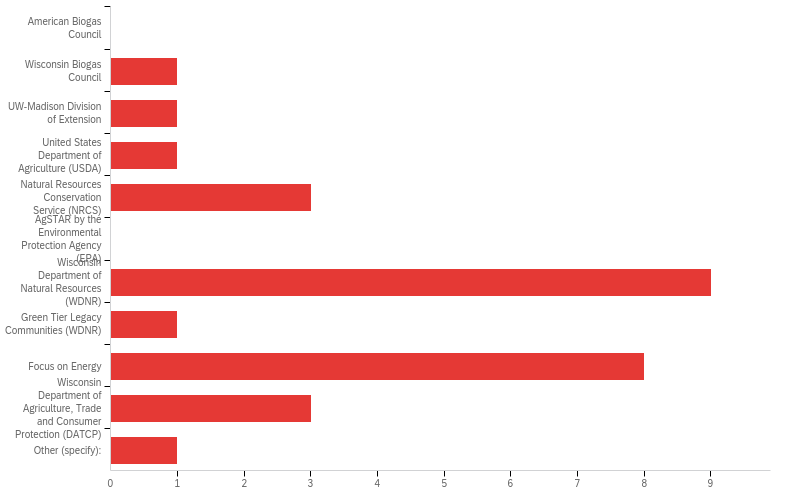 What are the reasons for not operating the biogas biodigester?
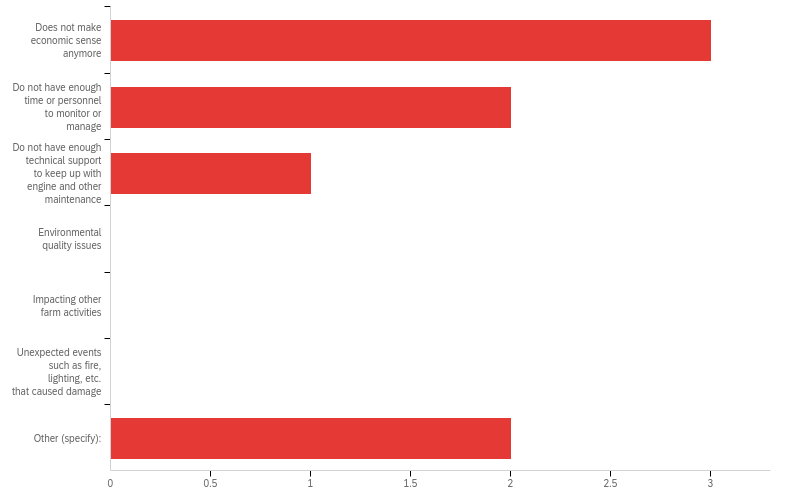